Lesson 1. FROM PARIS TO LISBON VIA ROME, MAASTRICHT, AMSTERDAM AND NICE
The origins of the EU
EU as a successfull model of international cooperation;
Previous attempts (after world war II) : 
1. The Euro-Atlantic organisations. 
The Organisation for European Economic Cooperation (OEEC), founded in 1948 
NATO: The North Atlantic Treaty Organization (1949)

2. Council of Europe and OSCE
1) Council of Europe which was founded as a political institution on 5 May 1949 and now has 47 members, including all the current EU Member States. Main purposes: to uphold human rights, democracy and the rule of law in Europe. 
2) the Organisation for Security and Cooperation in Europe (OSCE), founded in 1994
The Council of Europe (CoE)
The Council of Europe (CoE) is an Intergovernmental Organisation based in the Palace of Europe in Strasbourg (France). It was established by the Treaty of London of 5 May 1949 by 10 founding States (Belgium, France, Luxembourg, Netherlands, United Kingdom, Denmark, Norway, Ireland, Italy and Sweden) with the aim of creating a common democratic and legal space in Europe, guaranteeing respect for human rights, democracy and the rule of law.
It is composed of 47 States (among the European States, Belarus has been excluded) + San Marino, UK, Switzerland+ Serbia+ Moldova + Montenegro
The Council of Europe (not to be confused with the European Council, regular meeting of the Heads of State and Government of the 27 Member States of the European Union) deals with a wide range of relevant issues to European society, with the exception of defence. Its work programme includes the following areas: Human rights, Mass media, Legal cooperation, Social cohesion, Health, Education, Culture, Heritage, Sport, Youth, Local democracy and cross-border cooperation, Environment and Local government.
The initiatives promoted by the Council of Europe often take the form of conventions, aimed at harmonizing the laws of the member States consistently with the standards of the Council. To date, more than 200 Conventions have been adopted.
The best known is the European Convention on Human Rights, which outlines the fundamental rights and freedoms that member States are required to guarantee to all individuals within their jurisdiction, providing for an advanced protection system centered on the role of European Court of Human Rights. 
Not to be confused with Charter of Fundamental Rights of the European Union.
For the Court which enforces the Convention, also referred to as ECHR, see European Court of Human Rights.
The European Convention on Human Rights (ECHR; formally the Convention for the Protection of Human Rights and Fundamental Freedoms) is an international convention to protect human rights and political freedoms in Europe. Drafted in 1950 by the then newly formed Council of Europe,[1] the convention entered into force on 3 September 1953. All Council of Europe member states are party to the Convention.
The Convention established the European Court of Human Rights (generally referred to by the initials ECtHR).
3) Third group: European Union
The third group of European organisations comprises the EU. The feature that is completely new in the EU and distinguishes it from the usual type of international association of states is that the Member States have ceded some of their sovereign rights to the EU and have conferred on the Union powers to act independently. In exercising these powers, the EU is able to adopt European legislation which has the same force as national laws in individual states.

It has its own insitutions; it adopts legally binding acts.
The 3 communities.
1. The European Coal and Steel Community (ECSC) ; 
Created on 18 April 1951 in Paris (Treaty of Paris) ; entry into force on 23 July 1952. Six founding states : Belgium, Germany, France, Italy, Luxembourg and the Netherlands. Sharing raw materials.  
2. The European Economic Community (EEC);
Created by the Treaties of Rome of 25 March 1957. Establishment of an internal market within the freee movement of capital; services, persons and goods.
3. The European Atomic Energy Community (Euratom or EAEC).
Same Treaty.  Sharing energy ressources.
The foundation stone: The ‘Schuman Declaration’
Robert Schuman was the French Foreign Minister; close to Jean Monnet one of the father of Europe. The declaration was written by Jean Monnet and then submitted to the French Parliament by Schuman on the 9 May 1950. It proposed the creation of a European Coal and Steel Community, whose members would pool coal and steel production.
FULL TEXT
World peace cannot be safeguarded without the making of creative efforts proportionate to the dangers which threaten it.
The contribution which an organized and living Europe can bring to civilization is indispensable to the maintenance of peaceful relations. In taking upon herself for more than 20 years the role of champion of a united Europe, France has always had as her essential aim the service of peace. A united Europe was not achieved and we had war.
Europe will not be made all at once, or according to a single plan. It will be built through concrete achievements which first create a de facto solidarity. The coming together of the nations of Europe requires the elimination of the age-old opposition of France and Germany. Any action taken must in the first place concern these two countries.
With this aim in view, the French Government proposes that action be taken immediately on one limited but decisive point.
It proposes that Franco-German production of coal and steel as a whole be placed under a common High Authority, within the framework of an organization open to the participation of the other countries of Europe. The pooling of coal and steel production should immediately provide for the setting up of common foundations for economic development as a first step in the federation of Europe, and will change the destinies of those regions which have long been devoted to the manufacture of munitions of war, of which they have been the most constant victims.
The solidarity in production thus established will make it plain that any war between France and Germany becomes not merely unthinkable, but materially impossible. The setting up of this powerful productive unit, open to all countries willing to take part and bound ultimately to provide all the member countries with the basic elements of industrial production on the same terms, will lay a true foundation for their economic unification.
This production will be offered to the world as a whole without distinction or exception, with the aim of contributing to raising living standards and to promoting peaceful achievements. With increased resources Europe will be able to pursue the achievement of one of its essential tasks, namely, the development of the African continent. In this way, there will be realised simply and speedily that fusion of interest which is indispensable to the establishment of a common economic system; it may be the leaven from which may grow a wider and deeper community between countries long opposed to one another by sanguinary divisions.
By pooling basic production and by instituting a new High Authority, whose decisions will bind France, Germany and other member countries, this proposal will lead to the realization of the first concrete foundation of a European federation indispensable to the preservation of peace.
To promote the realization of the objectives defined, the French Government is ready to open negotiations on the following bases.
The task with which this common High Authority will be charged will be that of securing in the shortest possible time the modernization of production and the improvement of its quality; the supply of coal and steel on identical terms to the French and German markets, as well as to the markets of other member countries; the development in common of exports to other countries; the equalization and improvement of the living conditions of workers in these industries.
To achieve these objectives, starting from the very different conditions in which the production of member countries is at present situated, it is proposed that certain transitional measures should be instituted, such as the application of a production and investment plan, the establishment of compensating machinery for equating prices, and the creation of a restructuring fund to facilitate the rationalization of production. The movement of coal and steel between member countries will immediately be freed from all customs duty, and will not be affected by differential transport rates. Conditions will gradually be created which will spontaneously provide for the more rational distribution of production at the highest level of productivity.
In contrast to international cartels, which tend to impose restrictive practices on distribution and the exploitation of national markets, and to maintain high profits, the organization will ensure the fusion of markets and the expansion of production.
The essential principles and undertakings defined above will be the subject of a treaty signed between the States and submitted for the ratification of their parliaments. The negotiations required to settle details of applications will be undertaken with the help of an arbitrator appointed by common agreement. He will be entrusted with the task of seeing that the agreements reached conform with the principles laid down, and, in the event of a deadlock, he will decide what solution is to be adopted.
The common High Authority entrusted with the management of the scheme will be composed of independent persons appointed by the governments, giving equal representation. A chairman will be chosen by common agreement between the governments. The Authority's decisions will be enforceable in France, Germany and other member countries. Appropriate measures will be provided for means of appeal against the decisions of the Authority.
A representative of the United Nations will be accredited to the Authority, and will be instructed to make a public report to the United Nations twice yearly, giving an account of the working of the new organization, particularly as concerns the safeguarding of its objectives.
The institution of the High Authority will in no way prejudge the methods of ownership of enterprises. In the exercise of its functions, the common High Authority will take into account the powers conferred upon the International Ruhr Authority and the obligations of all kinds imposed upon Germany, so long as these remain in force.
The Maastricht Treaty 1992.
The creation of the European Union by means of the Treaty of Maastricht marked a further step along the path to the political unification of Europe. Although the treaty was signed in Maastricht on 7 February 1992, a number of obstacles in the ratification process (approval by the people of Denmark only after a second referendum; legal action in Germany to have parliament’s approval of the treaty declared unconstitutional) meant that it did not enter into force until 1 November 1993.
The treaty referred to itself as ‘a new stage in the process of creating an ever closer union among the peoples of Europe’. It contained the instrument establishing the European Union, although it did not bring this process to completion. The European Union did not replace the European Communities but instead placed it under the same umbrella as the new policies and forms of cooperation. Hence the ‘three pillars’ upon which the European Union is built. The first pillar consisted of the European Communities: the EEC (renamed the EC), the ECSC (until 2002) and Euratom. The second pillar consisted of cooperation between the Member States under the common foreign and security policy. The third pillar covered cooperation between the Member States in the fields of justice and home affairs
The Treaties of Amsterdam and Nice
Further development came in the form of the Treaties of Amsterdam and Nice, which entered into force on 1 May 1999 and 1 February 2003, respectively. The aim of these reforms was to preserve the EU’s capacity for effective action even in a Union enlarged by a sizeable number of new members. The two treaties therefore focused on institutional reforms. Compared with previous reforms, the political will to deepen European integration was relatively weak.
The subsequent criticism from several quarters resulted in the start of a debate on the future of the EU and its institutional set-up. As a result, on 15 December 2001 in Laeken (Belgium), the Heads of State or Government adopted a Declaration on the Future of the European Union.
The Treaty establishing a constitution for europe
The first step to achieving this goal was taken by setting up a European convention, chaired by the former President of France, Valéry Giscard d’Estaing, with the remit of drafting a European constitution. The draft of the Treaty establishing a Constitution for Europe drawn up by the convention was officially submitted to the President of the European Council on 18 July 2003 and adopted, with various amendments, by the Heads of State or Government on 17 and 18 July 2004 in Brussels.
this attempt at a constitution failed in the ratification process carried out by the Member States. After the initial votes in 13 of the then 25 Member States were in favour, the treaty was rejected in referendums in France (54.68 % against, from a turnout of 69.34 %) and the Netherlands (61.7 % against, from a turnout of 63 %).
The Lisbon Treaty
Following a period of reflection of almost 2 years, a new package of reforms was launched in the first half of 2007. This reform package represented a formal move away from the idea of a European constitution under which all existing treaties would be revoked and replaced by a single text called the Treaty establishing a Constitution for Europe. Instead, a reform treaty was drawn up, which, like the Treaties of Maastricht, Amsterdam and Nice before it, made fundamental changes to the existing EU treaties in order to strengthen the EU’s capacity to act within and outside the Union, increase its democratic legitimacy and enhance the efficiency of EU action overall. In line with tradition, this reform treaty was named after the place where it was signed: the Treaty of Lisbon.
Lessons 2 : The Nature of the EU
1) Main characteristics / specific futures.
Economic inter-dipendence // de facto solidarity
Founding treaties made possible by the willingness of the Member states // accession procedure : applying to become a MS (art. 49 TEU) and withdrawal (art. 50 TEU); 
A new common legal system based on a transfer of normative power in some specific sectors (ceding of sovereignty// transfer of sovereignty from the MS to the EU)
Supranationality vs intergovernmentalism
Revision procedure: art. 48 TEU: as an intergovernemental procedureAccession procedure: as an intergovernemental procedure:Withdrawal procedure as a supranational one
Accession procedure
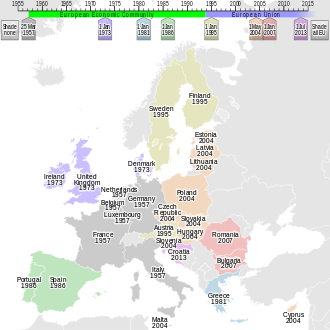 A country is offered the prospect of membership. 
A country receives official candidate status once it has met the conditions for accession. 
Geographical and political
Formal accession negotiations are entered into with the candidate country, in which the arrangements and procedures for adopting the applicable EU legislation are agreed
https://en.wikipedia.org/wiki/Enlargement_of_the_European_Union
Withdrawing procedure : art. 50 TEU
Art. 50, par. 1: Any Member State may decide to withdraw from the Union in accordance with its own constitutional requirements  sovereignty // willingness of the State to leave
Art. 50, par. 2: The Union shall negotiate and conclude an agreement with that State  it’s an agreement btw THE UNION (not all the Member states) and the leaving State

Brexit